МЕЖНАЦИОНАЛЬНЫЕ КОРПОРАЦИИ
Создание
Последствия деятельности МНК
 Примеры МНК
Факторы производства
Земля 
Труд
Капитал
Капитал
Портфельные инвестиции
Покупка ценных бумаг данной страны (акций, облигаций) зарубежными покупателями.

  
Цель: получить доход в виде дивидендов и роста курсовой стоимости акций.
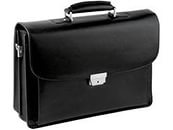 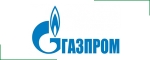 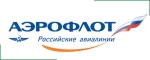 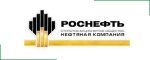 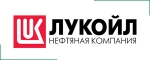 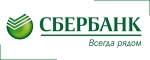 Капитал
Прямые иностранные инвестиции – покупка или создание фабрики за границей. 

Цель: произвести на фабрике продукт, а затем продать его не только в той стране, где находится фабрика, но и всюду, где это выгодно.
МНК -  крупная корпорация, осуществляющая прямые инвестиции в различные страны мира.
Выгоды прямых инвестиций
Развитые страны – развивающиеся страны:
США, Япония, Великобритания, Франция, Бельгия, Швейцария.

Дешевый труд
Доступ к сырью
Власти страны предоставляют налоговые льготы
Расширение рынков сбыта.
Развивающиеся страны – развитые страны:
Гонконг, Китай, Россия.
Развитая инфраструктура
Стабильность и прозрачность законов, защищающих инвесторов
Расширение рынков сбыта.
Положительные аспекты деятельности МНК
Ввоз капитала, оборудования, технологий для развития промышленности
Создание новых рабочих мест.
Более высокая заработная плата.
Насыщение рынка товарами и услугами.
Плательщики налогов в принимающей стране.
Отрицательные аспекты деятельности МНК
МНК подавляют своей мощью национальные фирмы;

МНК устанавливают монопольно высокие цены на свою продукцию;

МНК вывозят «грязные» технологии в принимающую страну (загрязняют окружающую среду);

МНК оказывают влияние на экономику и политику принимающей страны.
Российские МНК
Газпром


Лукойл


Ингосстрах


Аэрофлот
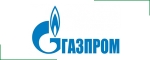 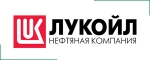 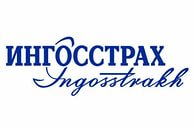 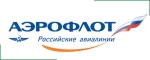 Иностранные МНК
Нестле                                    Макдоналдс
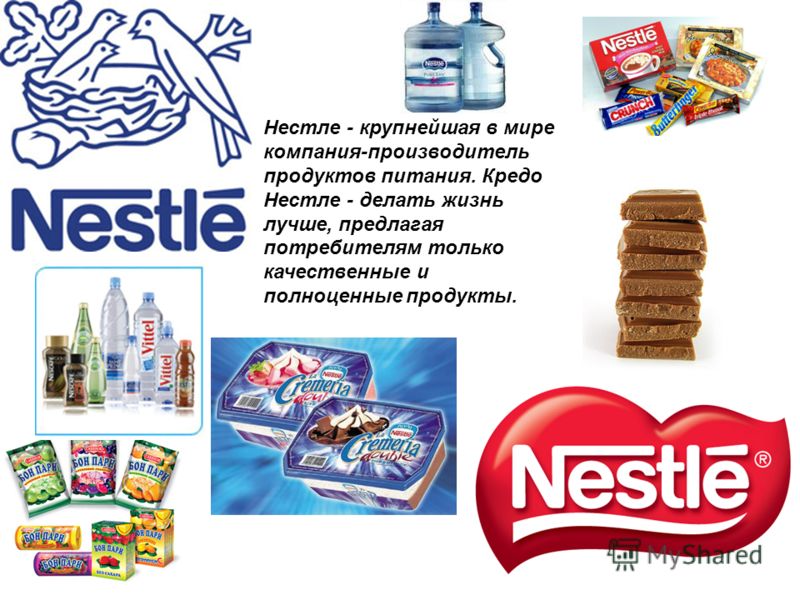 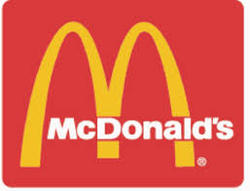 Вывод
Прямые иностранные инвестиции – вложение капитала в производство за рубежом, для достижения целей:
Снижение издержек производства;
Расширение рынков сбыта.
Так образуются МНК.
Деятельность МНК имеет положительные и отрицательные стороны.
Какие стороны важнее, решать должно ПРАВИТЕЛЬСТВО каждой страны.
Выберите четыре фактора для переноса производства за рубеж:
Сильная конкуренция внутри страны;
Политическая стабильность;
Выход  на новый рынок сбыта;
Близость к источникам сырья;
Льготное налогообложение;
Дешевизна факторов производства;
Наличие за рубежом квалифицированных работников;
Экономический спад внутри страны;
Главные факторы для решения о переносе производства за рубеж:
Сильная конкуренция внутри страны;
Выход на новый рынок сбыта;
Льготное налогообложение;
Дешевизна факторов производства.